Организация работы в центрах активности
Подготовили:
старшие воспитатели и
воспитатель МДОУ «Детский сад № 101» 

г. Ярославль. 2020г.
Технологическая карта
Это последовательность действий, которая изображена графически (т.е. в виде схем или рисунков, т.к. большинство детей не умеет читать)

Отличительные черты технологической карты: 
- СТРУКТУРИРОВАННОСТЬ 
-АЛГОРИТМИЧНОСТЬ ПРИ РАБОТЕ С ИНФОРМАЦИЕЙ 
-ТЕХНОЛОГИЧНОСТЬ И ОБОЩЕННОСТЬ
Преимущества технологической карты:
позволяет организовать эффективный образовательный процесс;

помогает создать конкретные представления об изучаемых объектах, явлениях и процессах в вопросах теории и практики дошкольного образования;

расчленяет проблему на ряд детальных пунктов и концентрирует внимание на существе вопроса;

повышает эффективность восприятия информации, понимание и усвоение ее в целом.
Технология организации познавательной деятельности «ПЛАН – ДЕЛО – АНАЛИЗ»Лидия Михайловна Свирская
УНИВЕРСАЛЬНАЯ ТЕХНОЛОГИЧЕСКАЯ КАРТА ДЛЯ ВСЕХ УГОЛКОВ ГРУППЫ:
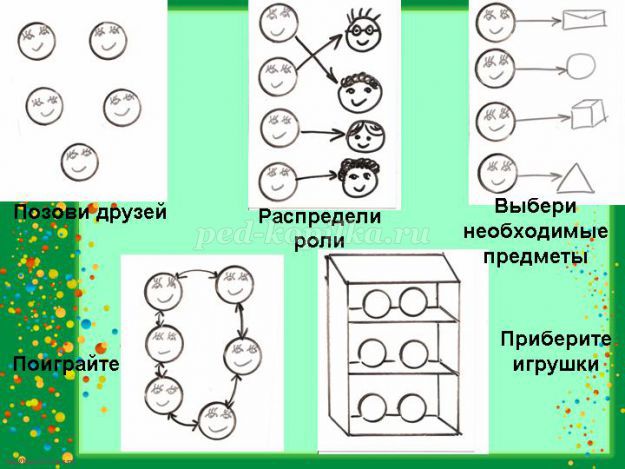 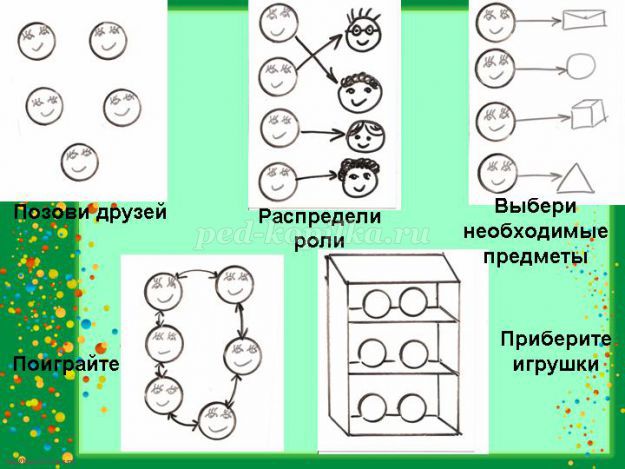 1. позови друзей
2. распредели роли
3. Значок уголка
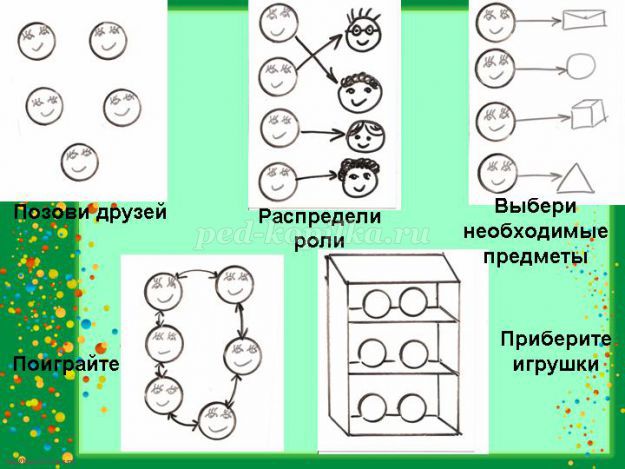 4. взаимодействие
5. прибери материалы
Значки уголков:
ЦЕНТР КОНСТРУИРОВАНИЯ



Воспитатели:
 Панкратьева Н.В., Тихонова А.А., Тонких А.А., Баранова Н.В., 
  Шашурова Е.П.
Значки уголков:
ЦЕНТР ИСКУССТВА




Специалисты:
 Федорова Е.В., Андреева Е.А.
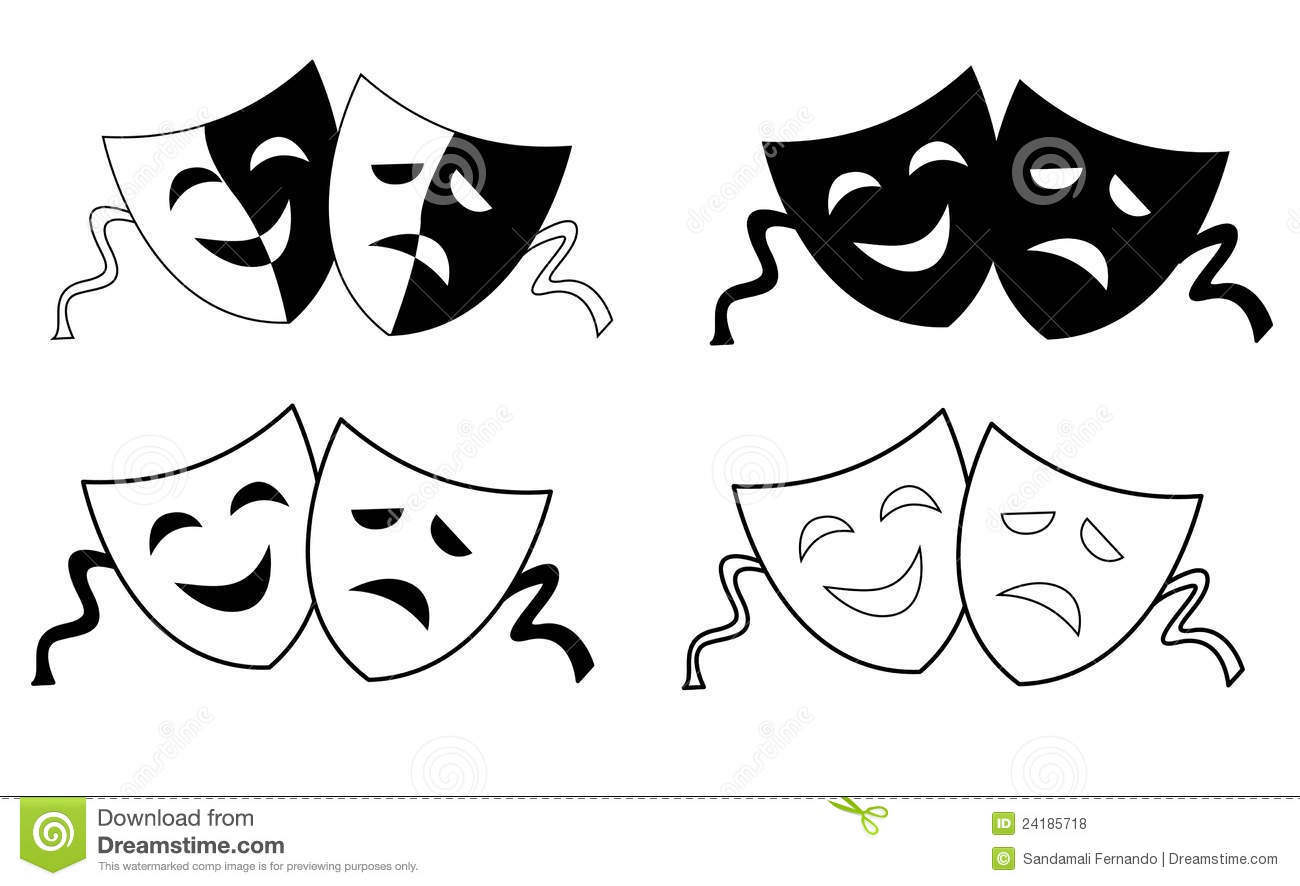 Значки уголков:
ЦЕНТР ГРАМОТНОСТИ
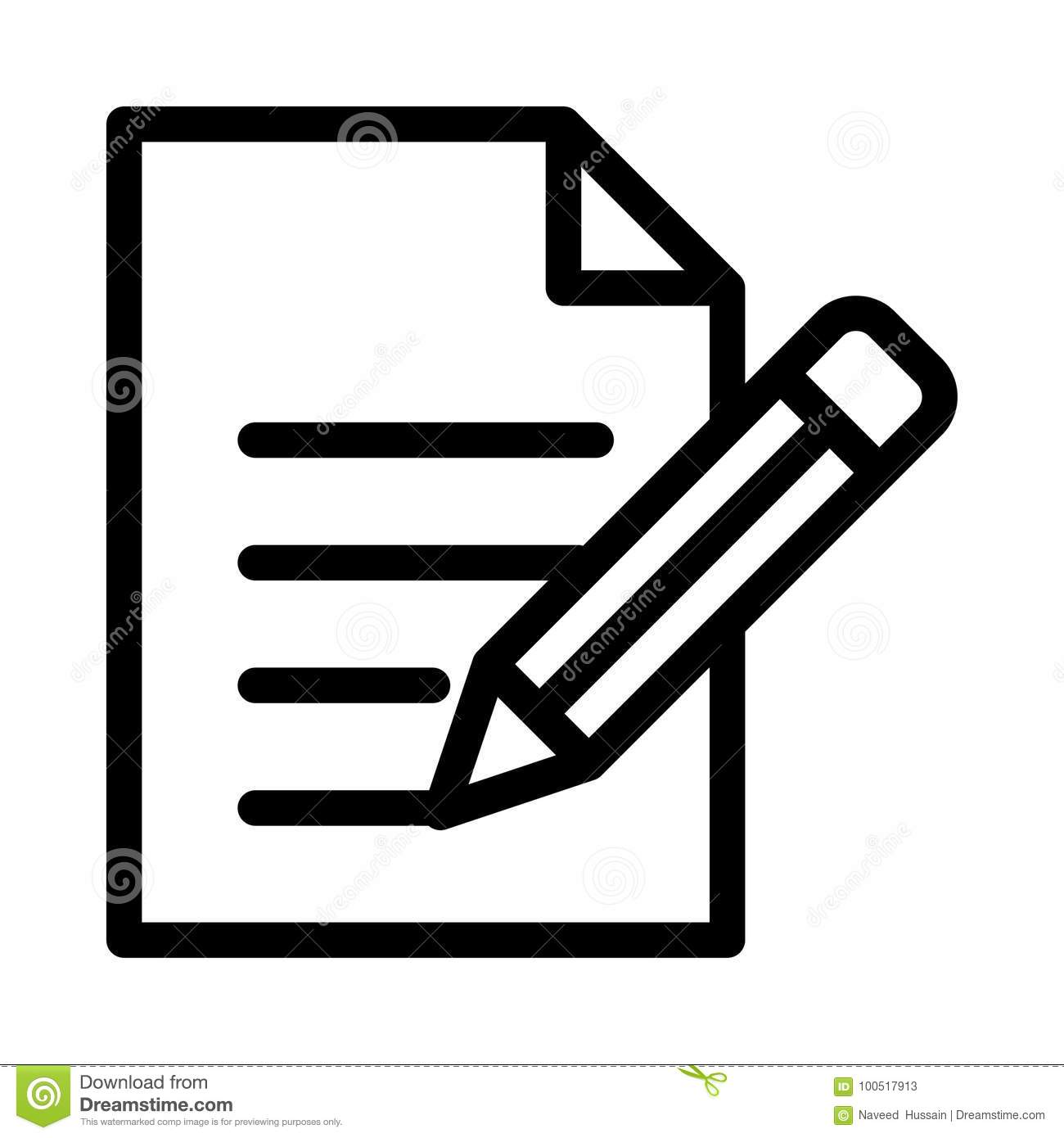 Воспитатели:
 Грачева С.И., Башкатова А.А., Сахарова Е.Б., Микеничева В.П.
Значки уголков:
ЕСТЕСТВЕННО – НАУЧНЫЙ ЦЕНТР
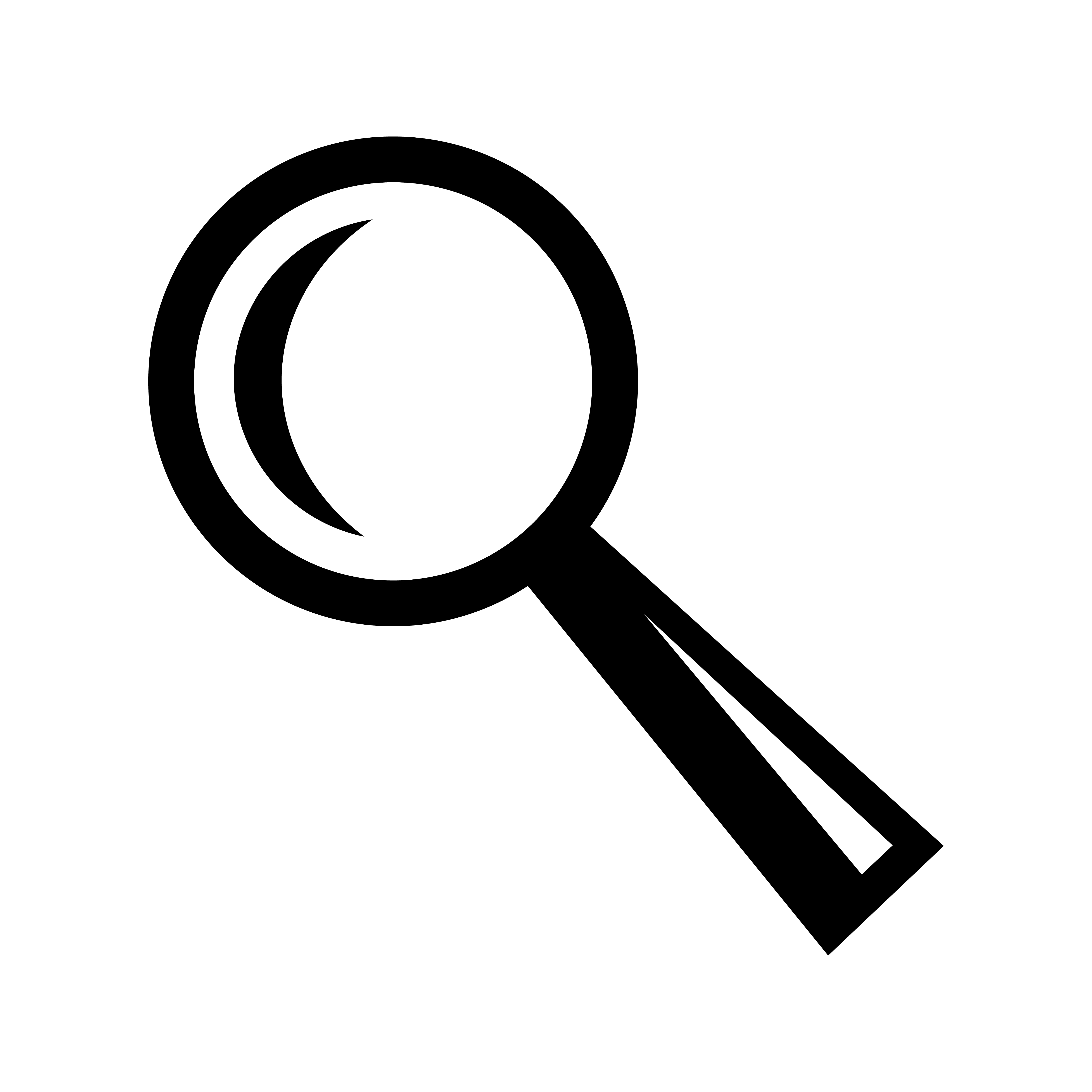 Воспитатели:
 Маврина Е.Ю., Фунтова С.А., Попова Е.В., Романова А.А.
Значки уголков:
СПОРТИВНО – ОЗДОРОВИТЕЛЬНЫЙ ЦЕНТР
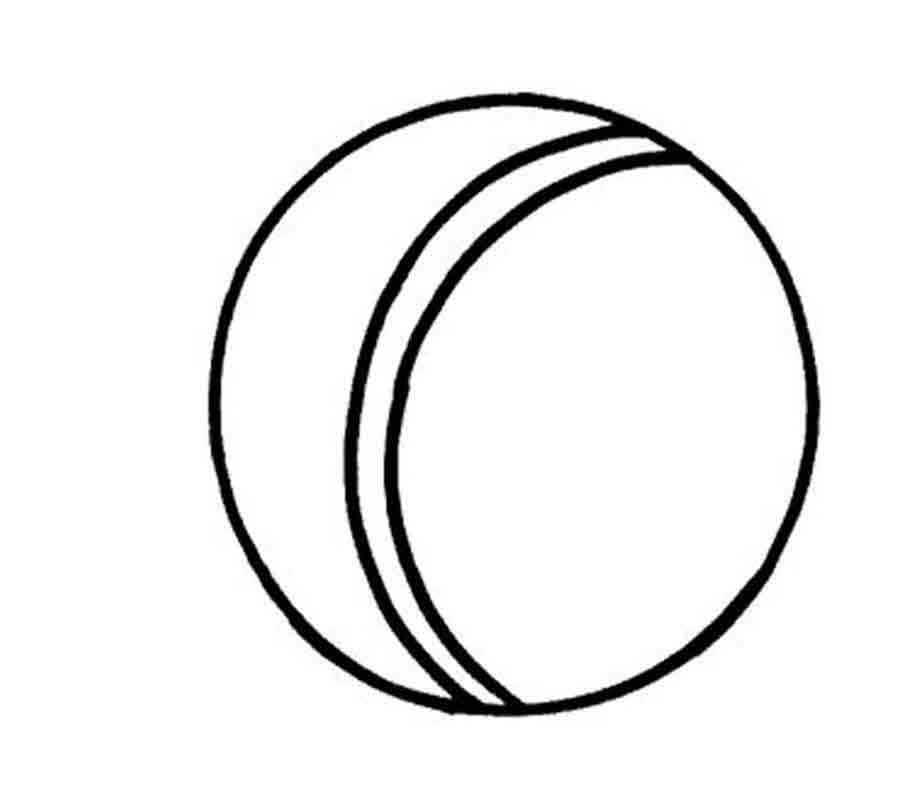 Воспитатели:
Гаюкова Г.Л., Истомина Э.А., Соколова И.Н., Ларина К.А.
Значки уголков:
ЛОГИКО – МАТЕМАТИЧЕСКИЙ ЦЕНТР
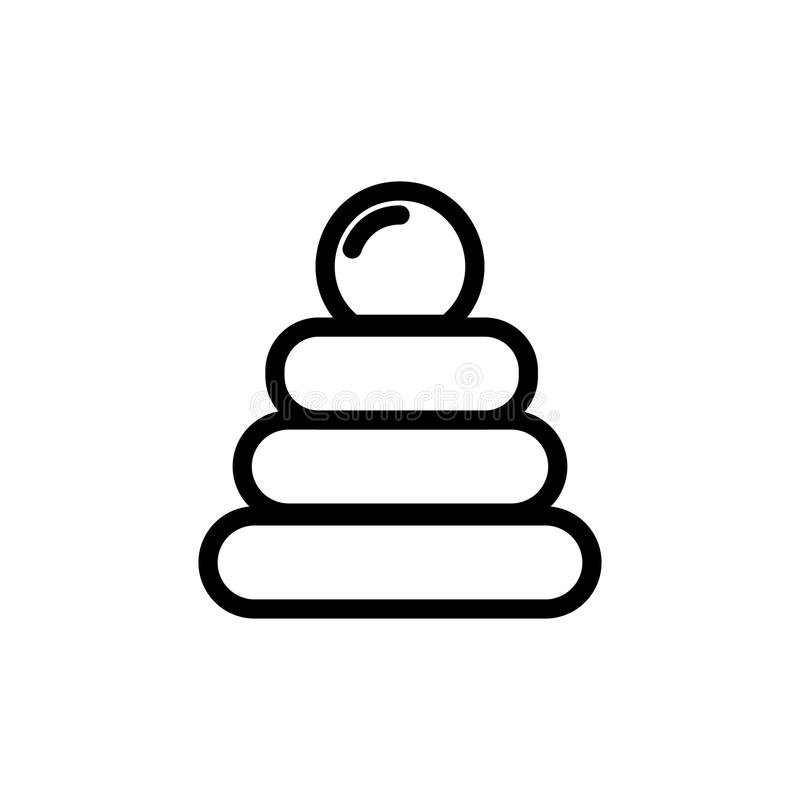 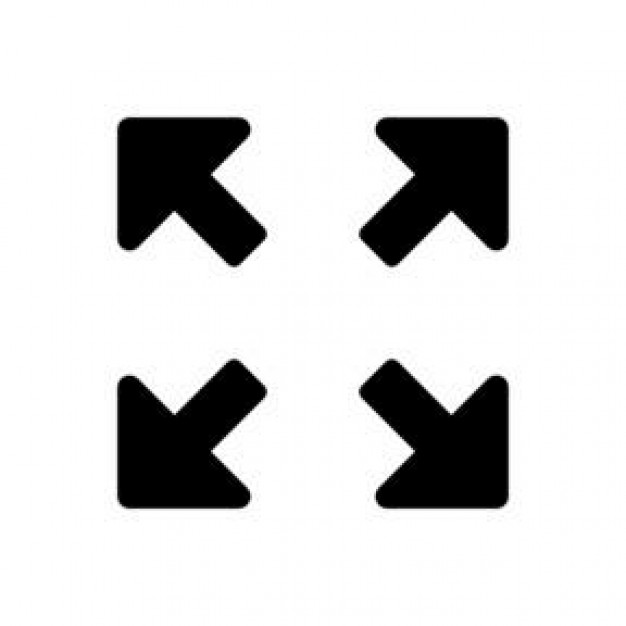 Сенсорика
Пространственные отношения
Математика
Логика
Воспитатели:
Плетюхина Л.Л., Советникова И.Ю., Некрасова Н.Л., Путова А.А.
Позиция взрослого
Ведение коммуникации – слушать, запоминать, задавать вопросы, переадресовывать вопросы тем детям, кто знает или имеет версию ответа, подсказывать варианты действий (не диктовать, а напоминать о том, что можно поступить так и так и так), предоставляя выбор и принятие решения самим детям
Позиция ребенка
Полноправные субъекты деятельности: 
влияют на  выбор темы, форм работы в рамках проекта; 
устанавливают последовательность и общую продолжительность выполнения самостоятельно выбранной деятельности;
выступают в роли инициаторов, активных участников, а не исполнителей указаний взрослых; 
реализуют свои интересы, потребности в учении,  общении, игре и других видах деятельности в основном самостоятельно, принимая решение об участии или неучастии в общем проекте или в конкретном действии.
ПАМЯТКА ВОСПИТАТЕЛЮ
Самое главное - подходите к проведению этой работы творчески. 
Для этого:
■	учите детей действовать самостоятельно, независимо, избегайте прямых инструкций;
■	не сдерживайте инициативы детей;
■	не делайте за них то, что они могут сделать (или могут научиться делать) самостоятельно;
■	не спешите с вынесением оценочных суждений;
■	помогайте детям учиться управлять процессом усвоения знаний:
а)	прослеживать связи между предметами, событиями и явлениями;
б)	формировать навыки самостоятельного решения проблем исследования;
в)	учиться анализу и синтезированию и на их основе классификации, обобщению информации.
Спасибо за внимание!